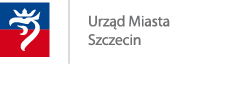 Wdrożenie rządowej reformy systemu oświaty na terenie Miasta Szczecin – mapa drogowa
Szczecin, 14 listopada 2016 r.
Szczecińska oświata dziś
Zestawienie średnich wyników uzyskanych przez szczecińskich uczniów/absolwentów podczas egzaminu gimnazjalnego(dane w %)
* Gorzów Wlkp., Kalisz, Konin, Koszalin, Leszno, Piła, Poznań, Zielona Góra, Gdańsk, Jaworzno, Kraków, Łomża, Łódź, Warszawa, Wrocław
Zestawienie średnich wyników uzyskanych przez szczecińskich uczniów/absolwentów podczas egzaminu maturalnego(dane w %)
* Gorzów Wlkp., Kalisz, Konin, Koszalin, Leszno, Piła, Poznań, Zielona Góra, Gdańsk, Jaworzno, Kraków, Łomża, Łódź, Warszawa, Wrocław
Sieć szczecińskich szkół w roku szkolnym 2016/2017 (dane na podstawie SIO, stan na 30 IX 2016)
Szczecińska oświata – wstęp do zmian
Liczba dzieci urodzonych w Szczecinie w latach 2008-2015
Liczba szkół podstawowych prowadzonych przez Miasto Szczecin
Liczba liceów ogólnokształcących prowadzonych przez Miasto Szczecin
Wdrożenie rządowej reformy oświaty – mapa drogowa
Możliwości przekształcenia gimnazjum w SP
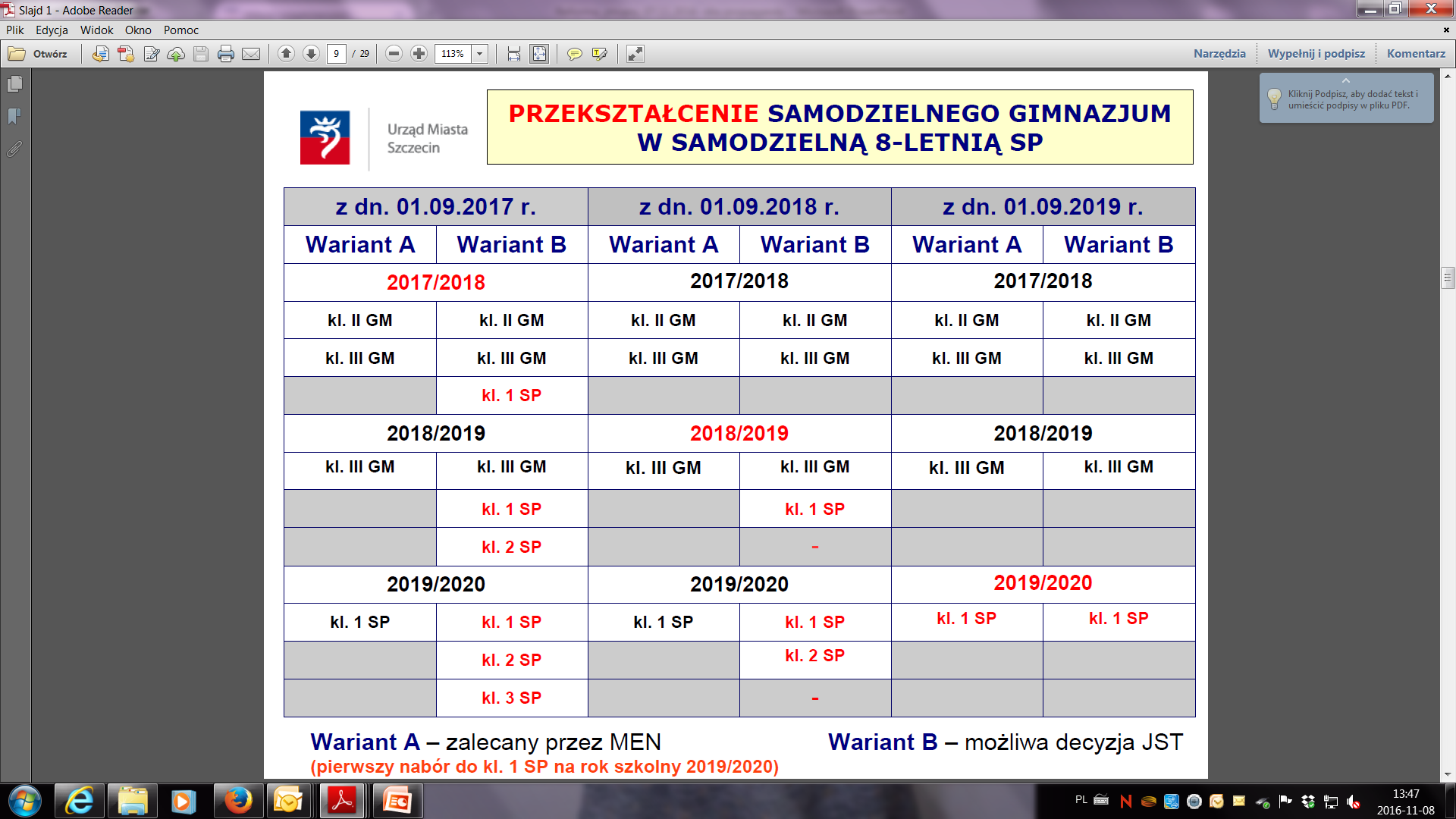 Założenia
Wspólna praca całego szczecińskiego środowiska oświatowego nad przeprowadzeniem reformy systemu oświaty:
spotkania,
konsultacje,
dyskusje,
narady.
Ochrona etatów (zarówno pedagogicznych jak i niepedagogicznych)
Stworzenie stabilnej i usystematyzowanej sieci szkół
okres przejściowy,
docelowe rozwiązania.
Optymalne wykorzystanie dostępnej bazy oświatowej
Wybór najbardziej korzystnego wariantu przeprowadzenia reformy dla uczniów, nauczycieli i dyrektorów szkół
Najkorzystniejszy wariant
Przekształcenie gimnazjum w 8-letnią SP z dniem 1 września 2017 r.

osłona etatów pedagogicznych
osłona etatów niepedagogicznych
zachowanie stanowisk kierowniczych przez dotychczasowych dyrektorów gimnazjów, jako wicedyrektorów szkół podstawowych  lub dyrektorów nowopowstałych szkół
Dyrektorzy gimnazjów
Możliwości zatrudnienia dla dyrektorów dotychczasowych gimnazjów:

dyrektor SP – z mocy prawa – w przypadku przekształcenia samodzielnego gimnazjum w szkołę podstawową

wicedyrektor SP – z mocy prawa - w przypadku włączenia gimnazjum w strukturę szkoły podstawowej

organizacja konkursów na dyrektorów szkół – w przypadku nieskorzystania z ww. możliwości
Działania podjęte przez Miasto w celu złagodzenia przeprowadzenia reformy oświaty
Program ochrony doświadczonych kadr oświatowych – szczeciński projekt „Parasol” – program przekwalifikowania nauczycieli gimnazjów

Dodatkowa oferta dla klas, które zostaną przeniesione do innego budynku (zajęcia sportowe, językowe, informatyczne)
Inwentaryzacja obiektów oświatowych
Optymalne wykorzystanie budynków/pomieszczeń dotychczasowych gimnazjów:
Budowanie nowego ustroju szkolnego
BUDOWANIE NOWEGO USTROJU SZKOLNEGO
WEJŚCIE W ŻYCIE
USTAW
OPUBLIKOWANIE PROJEKTÓW
ROZPORZĄDZEŃ
WEJŚCIE W ŻYCIE ROZPORZĄDZEŃ
DZIAŁANIA RZĄDU >
LISTOPAD
2016 r.
GRUDZIEŃ
2016 r.
STYCZEŃ 
2017 r.
LUTY
2017 r.
MARZEC
2017 r.
KWIECIEŃ
2017 r.
PRZYGOTOWANIE
PROJEKTÓW UCHWAŁ INTENCYJNYCH O SIECI SZKÓŁ
PROCEDOWANIE UCHWAŁ
PODJĘCIE UCHWAŁ
do 03.02.2017 r.
PRZEKAZANIE UCHWAŁ
KURATOROWI OŚWIATY I 
ORGANIZACJOM ZWIĄZKOWYM
UZYSKANIE 
OPINII
do 27.02.2017 r.
PRZYGOTOWANIE
PROJEKTÓW
„WŁAŚCIWYCH” UCHWAŁO SIECI SZKÓŁ
PROCEDOWANIE UCHWAŁ
PODJĘCIE UCHWAŁ
do 20.03.
2017 r.
DZIAŁANIA SAMORZĄDU >
Rekrutacja i przygotowywanie projektów arkuszy organizacyjnych na rok szkolny 2017/2018
ZARZĄDZENIE KURATORA OŚWIATY
W SPRAWIE REKRUTACJIDO SZKÓŁPONADPODSTAWOWYCH
do 15.04.2017 r.
DZIAŁANIA RZĄDU >
WEJŚCIE W ŻYCIE ROZPORZĄDZEŃ
MARZEC
2017 r.
KWIECIEŃ
2017 r.
MAJ
2017 r.
PRZYGOTOWANIE
PROJEKTÓW UCHWAŁY W SPRAWIE
REKRUTACJI
DO PRZEDSZKOLIi  SZKÓŁPODSTAWOWYCH
PROCEDOWANIE UCHWAŁY
PODJĘCIE UCHWAŁY
do 15.04.2017 r.
ROZPOCZĘCIE POSTĘPOWAŃ
REKRUTACYJNYCHDO PRZEDSZKOLI, 
SZKÓŁ PODSTAWOWYCHI SZKÓŁPONADPODSTAWOWYCH
PRZYGOTOWANIE PROJEKTÓW
ARKUSZY ORGANIZACYJNYCH
OPINIOWANIEPROJEKTÓW
ARKUSZY
PRZEZ
KURATORA OŚWIATY
WYPOWIEDZENIA
NAUCZYCIELI

OPINIOWANIE
WYPOWIEDZEŃ
PRZEZ 
ORGANIZACJE ZWIĄZKOWE
ZATWIERDZANIE ARKUSZY
DZIAŁANIA SAMORZĄDU >
Zagrożenia
Termin wejścia w życie dwóch ustaw określających nowy ustrój szkolny
Terminy sesji Rady Miasta (w tym terminy posiedzeń komisji rady miasta)
Terminy opublikowania rozporządzeń, od których będzie zależeć:
„wsad merytoryczny” do projektów arkuszy organizacyjnych → zabezpieczenie interesów pracowników pedagogicznych i niepedagogicznych
termin rozpoczęcia rekrutacji
Kluczowe działania
Spotkania z dyrektorami - listopad 2016
Konsultacje środowiskowe ze związkami zawodowymi i rodzicami – listopad / grudzień 2016
Prace w Radzie Miasta nad projektami uchwał – grudzień 2016 / styczeń 2017
 Sesje RM, podjęcie uchwał i skierowanie ich do zaopiniowania przez kuratorium oświaty – luty 2017
Opinia kuratora oświaty – sesja Rady Miasta  - kwiecień 2017
Akcja informacyjna skierowania do rodziców  - kwiecień – wrzesień 2017
Wdrożenie zmian – wrzesień 2017
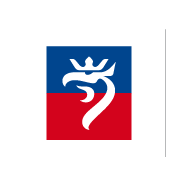 Dziękuję za uwagę